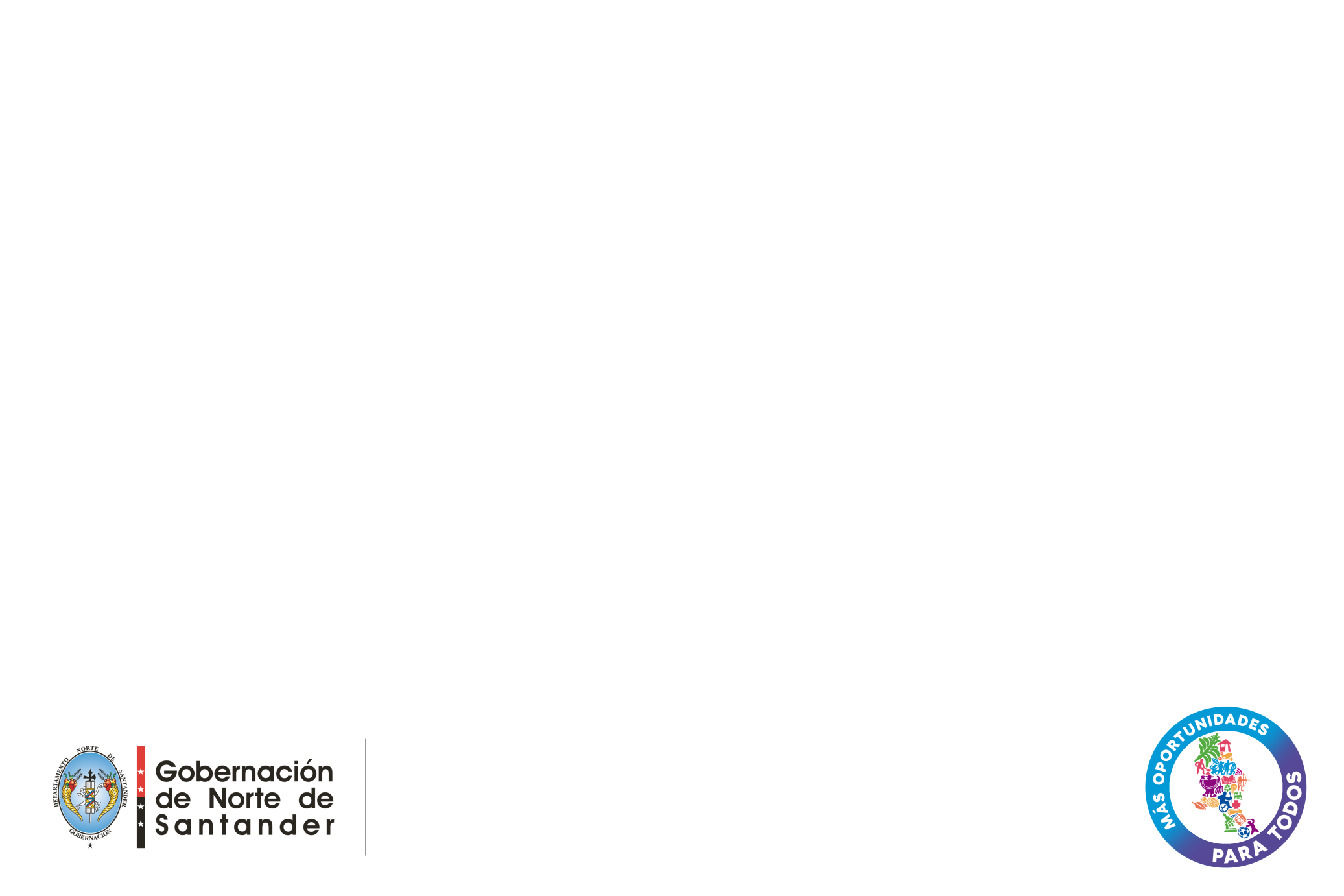 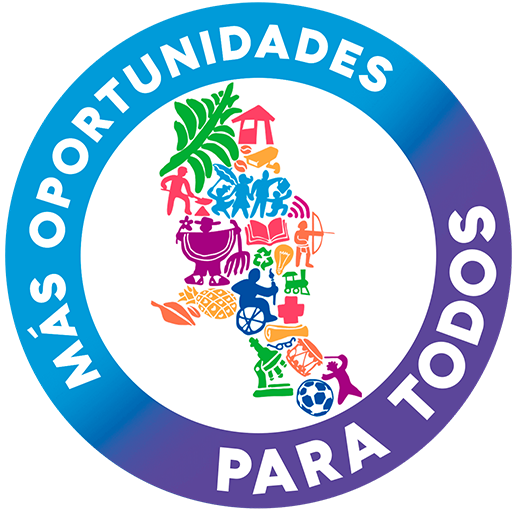 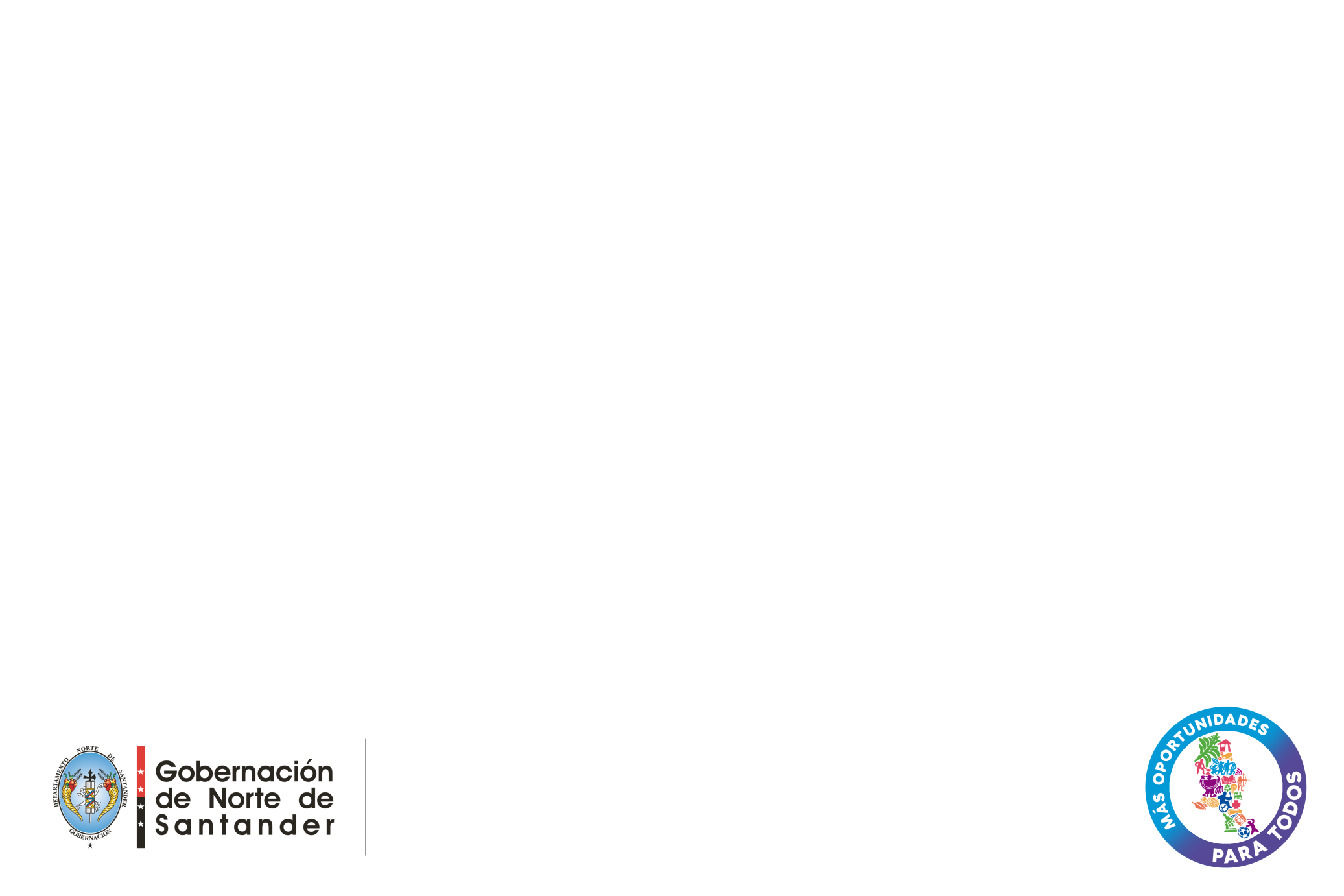 REPOSITORIO DE ARQUITECTURA EMPRESARIAL
La Información es de todos: la importancia de un repositorio de arquitectura gobernado en la institución
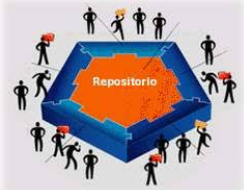 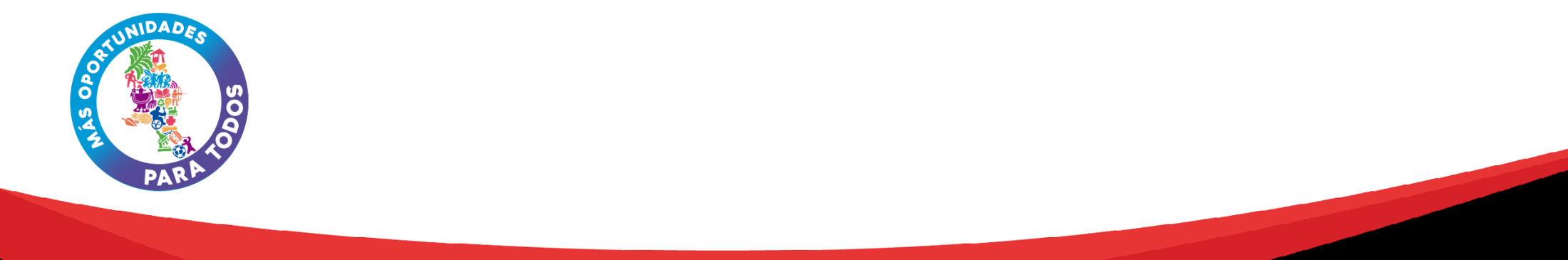 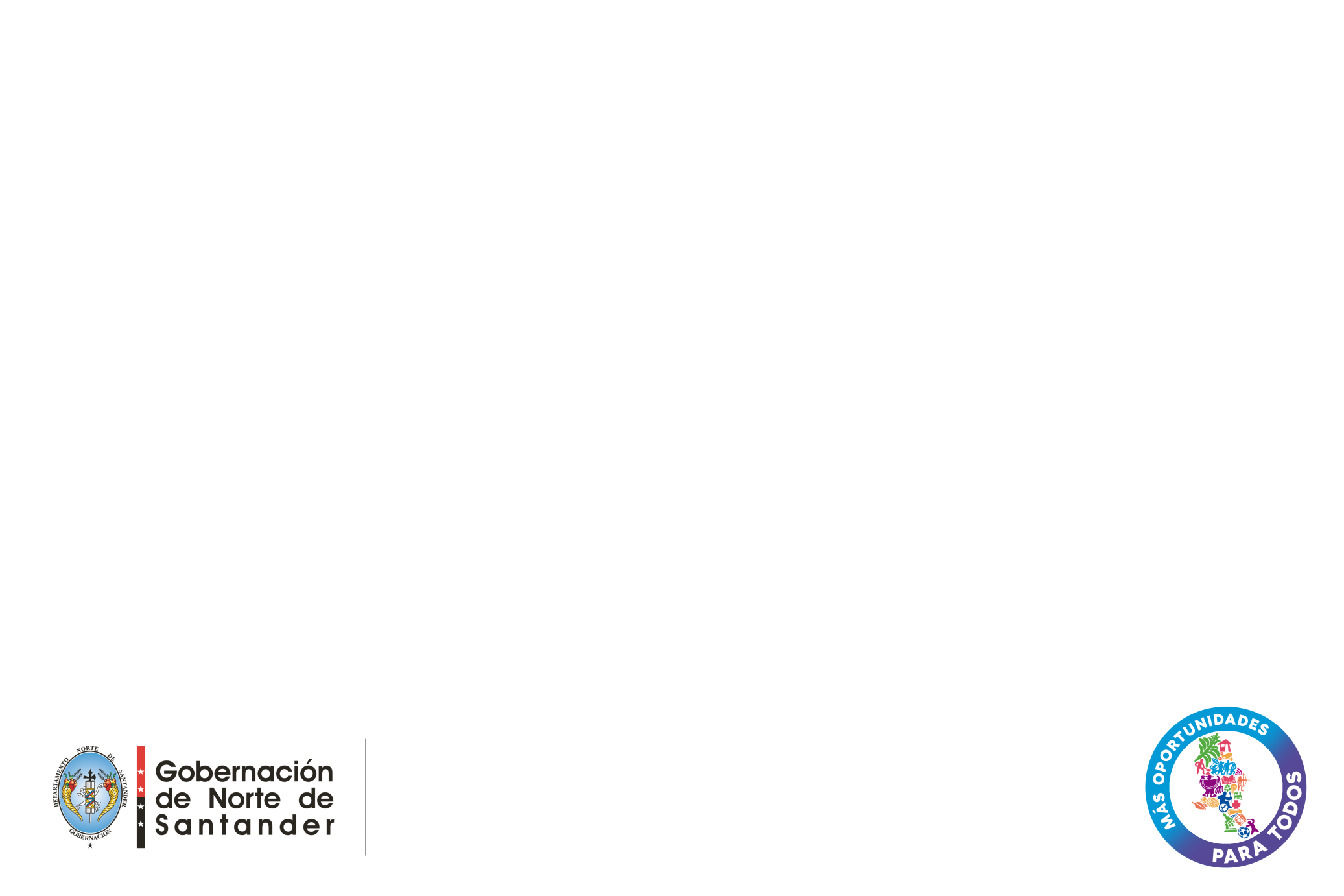 NOS GUSTA INNOVAR
Política GESCO
Catalizadores de la Innovación V9/2020
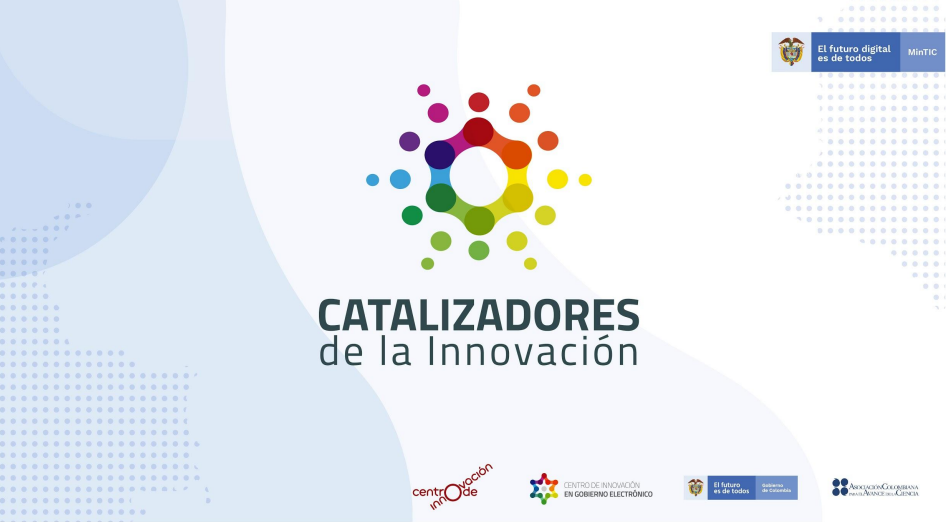 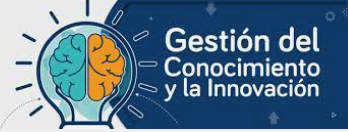 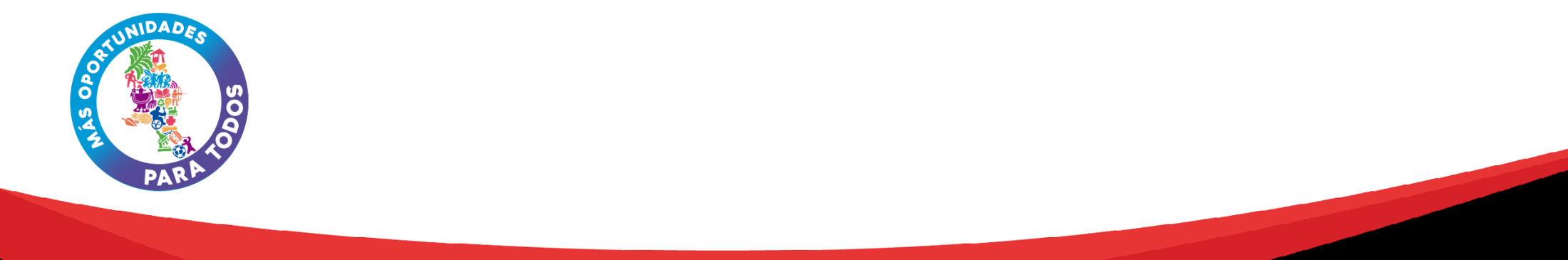 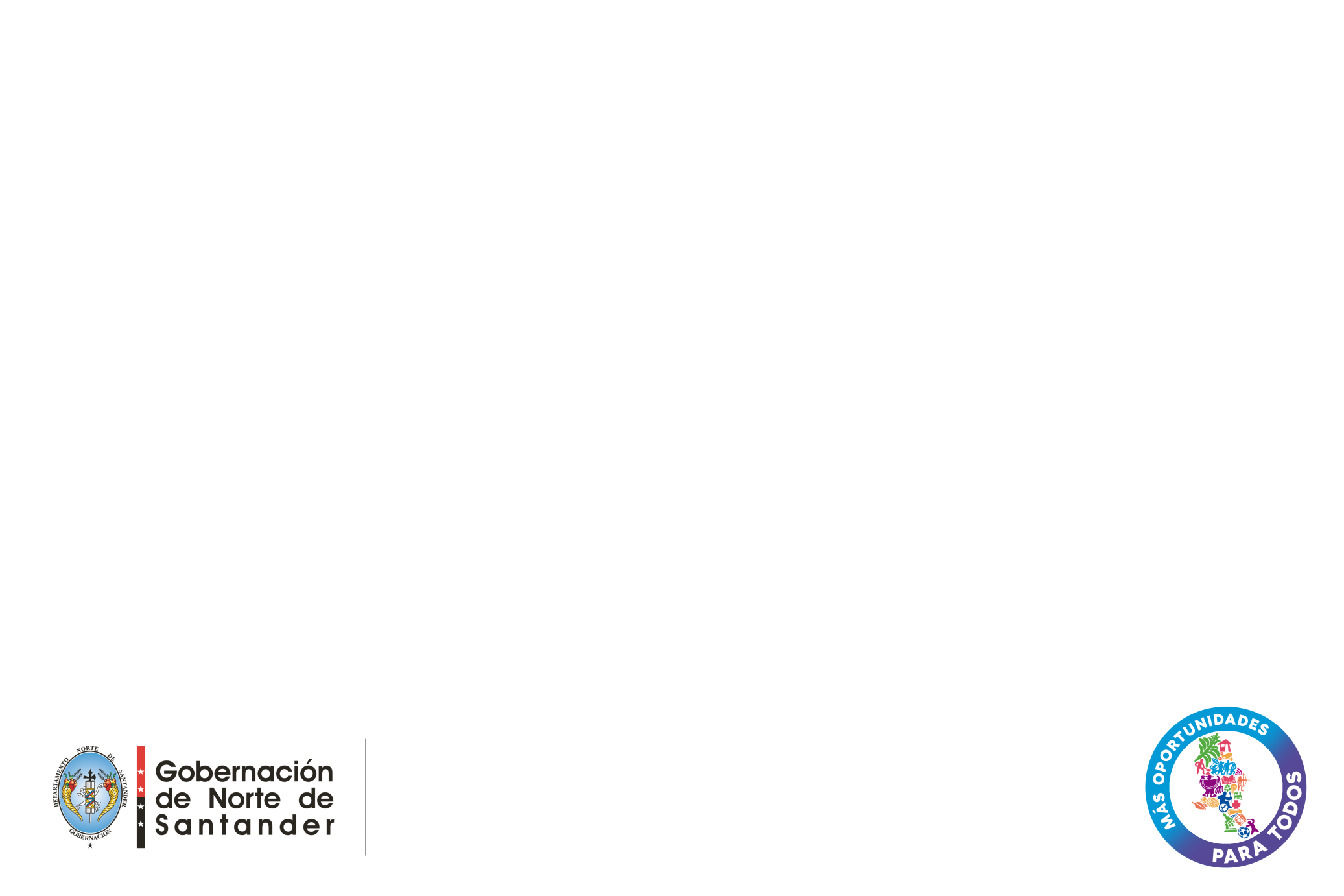 QUÉ HACEMOS PARA INNOVAR
Proceso COCREAR

COMPRENDER: marco, ampliar 

CREAR: concretar, rediseñar 

ARMAR: optimizar, actuar
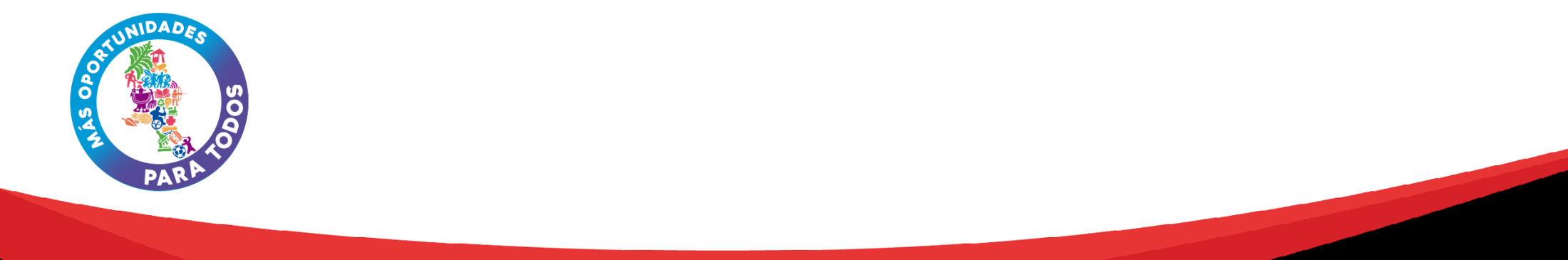 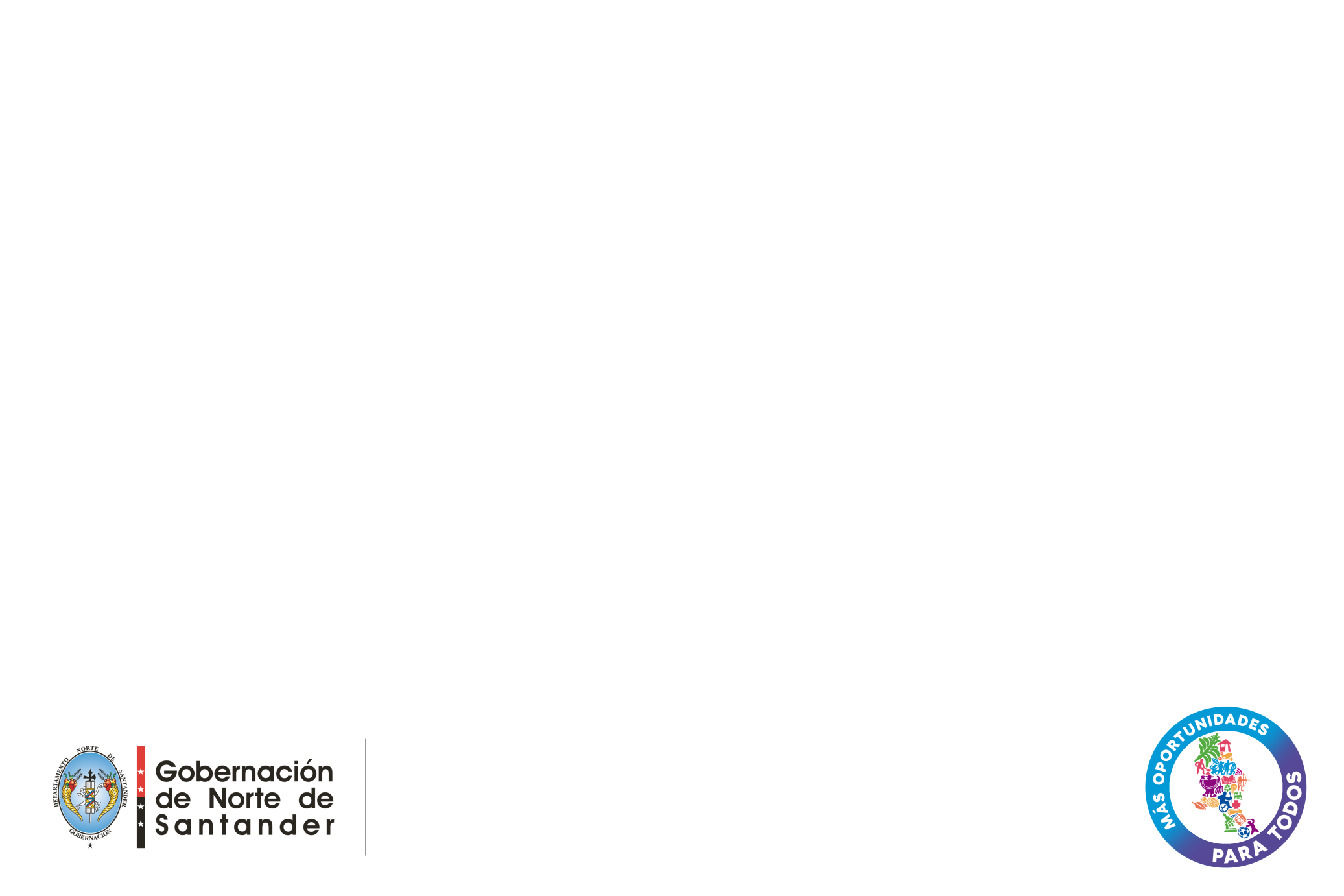 REPOSITORIO DE ARQUITECTURA EMPRESARIAL 

      Liderazgo: secretaría TIC
      Trabajo en equipo: con las secretarías
      de Planeación y General 
       Actitud hacia el trabajo, Deseo por el 
       trabajo, ejercitar el control consciente
       del tiempo
Buena Práctica






Liderazgo
Trabajo en equipo 
Compromiso, Pasión y Tiempo
 

Nos está produciendo resultados
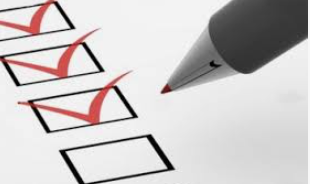 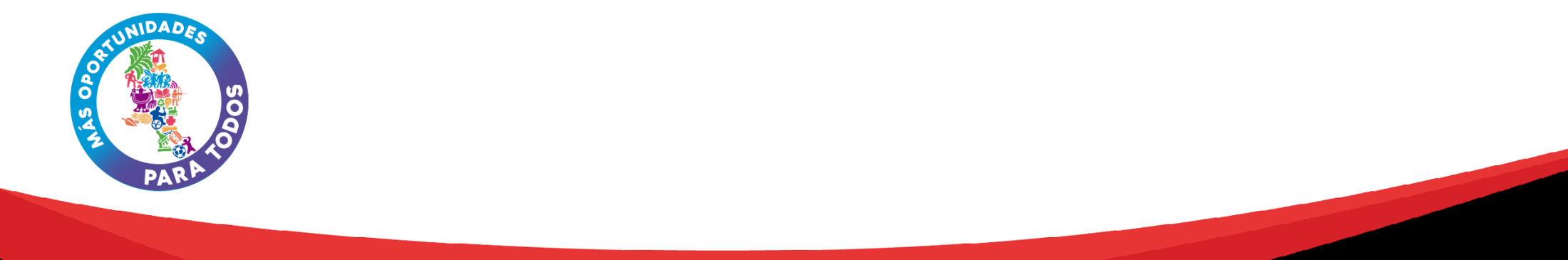 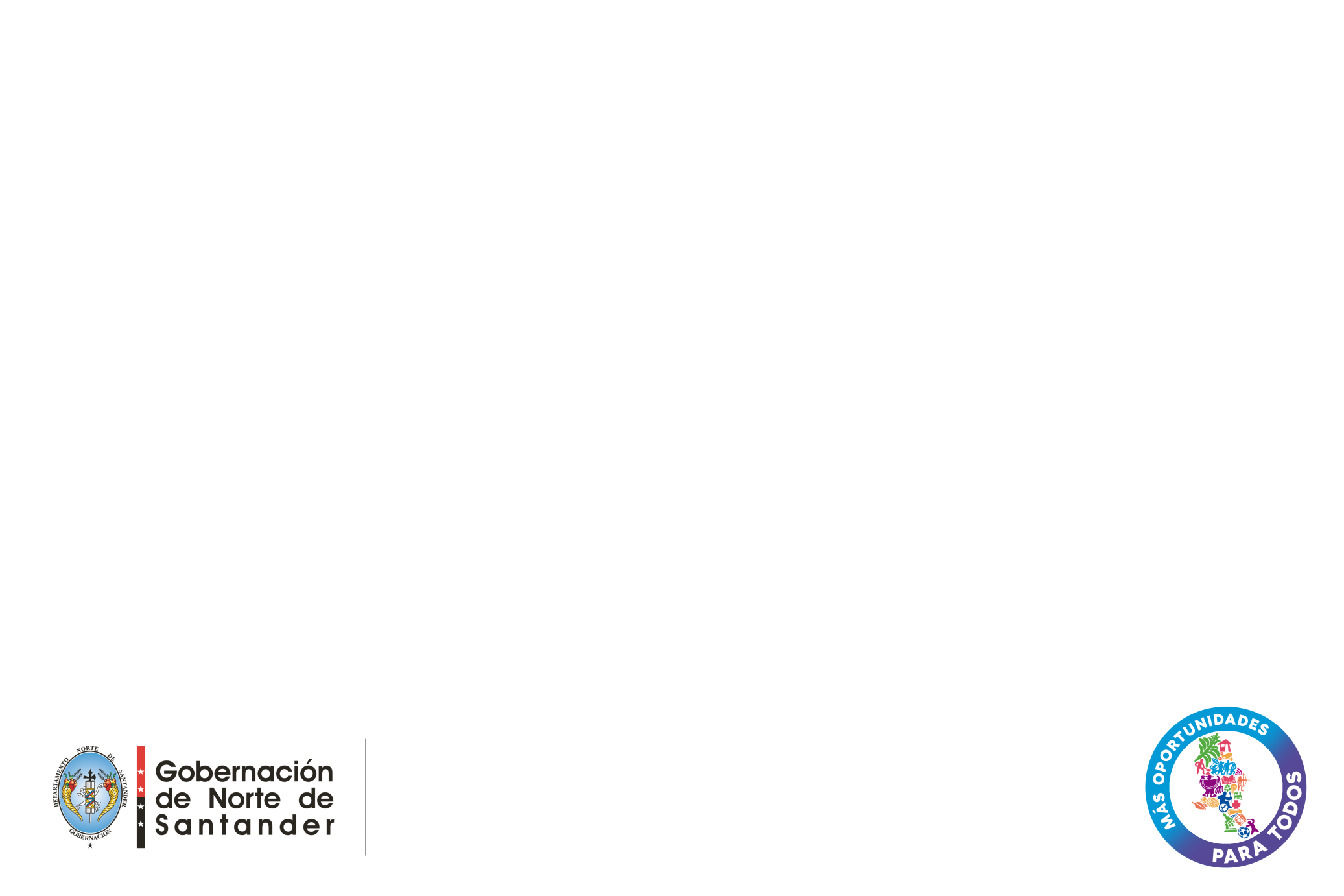 STORY TELLING
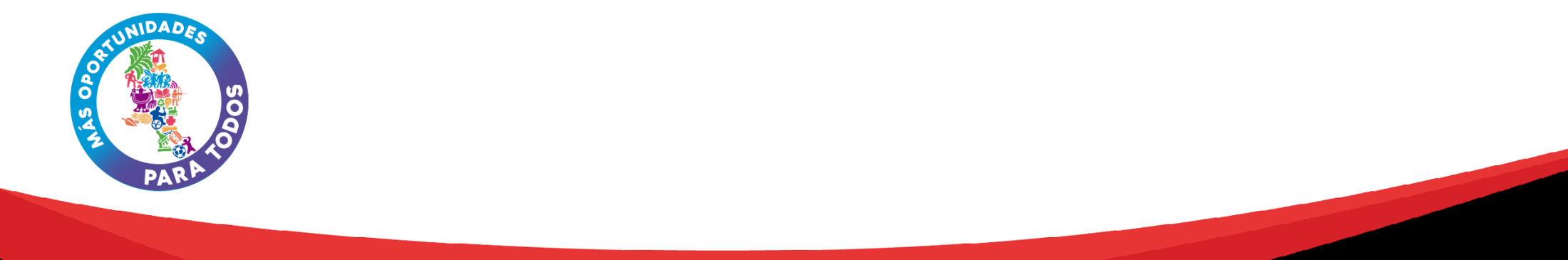 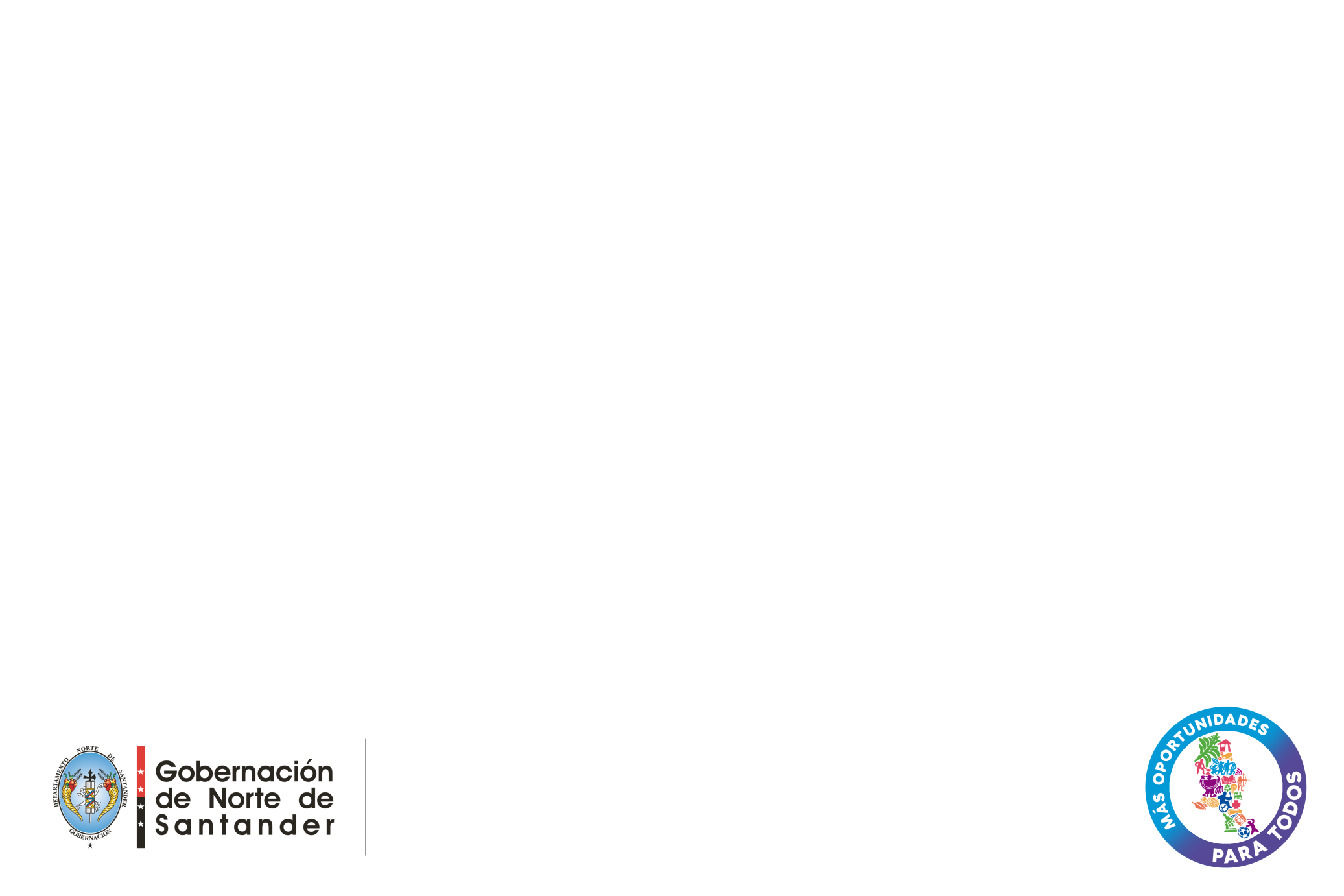 PROPÓSITO DE LA ORGANIZACIÓN
PND 2018 2022  “Art. 147 Transformación Digital Pública” 
PDD 2020 2023  “Más Oportunidades para Todos”
Programa:      Fortalecimiento de la capacidad de gestión departamental:
      Meta 621:       Procesos y procedimientos actualizados
Programa:      Transformación Digital Institucional:   
      Meta 942:       Procesos seguros y eficientes con el uso de tic
      Meta 943:       Modelo de Arquitectura Empresarial Implementado

PETI 2020 2023: Iniciativas de Transformación para el cuatrienio 2020 2023 con tres  procesos seguros y eficientes con el uso de las tecnologías de la 4RI aplicado la arquitectura empresarial (AE)
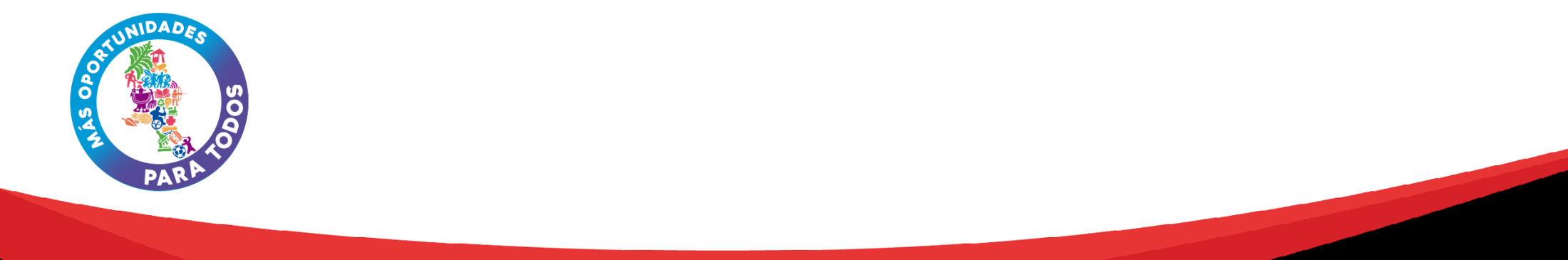 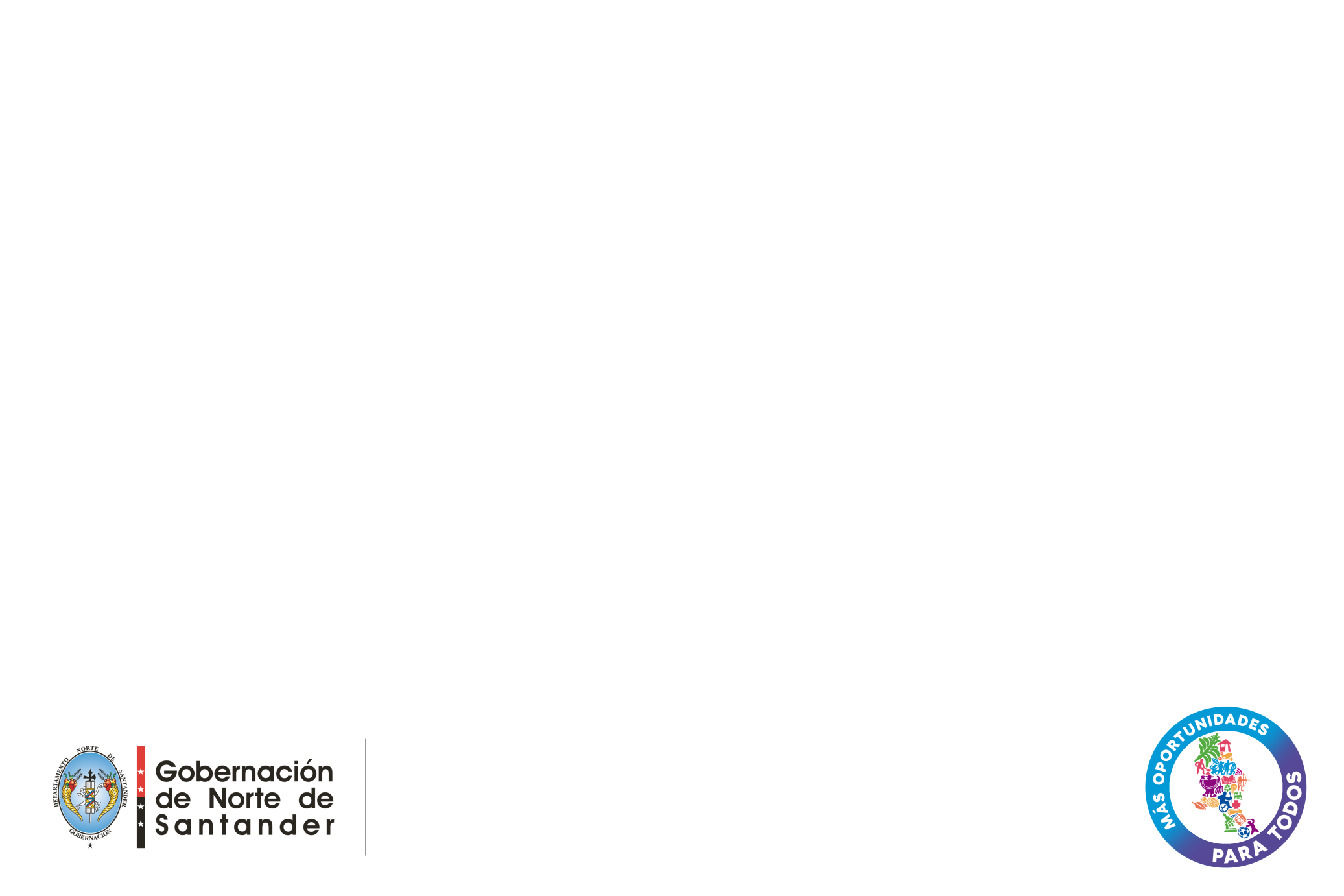 DEFINIMOS LA PROPUESTA DE VALOR
Optimización del proceso de Gestión Documental con el uso de tecnologías de la 4RI (big data – cloud computing)
Equipo de trabajo/ Team work
Planeación, General y TIC
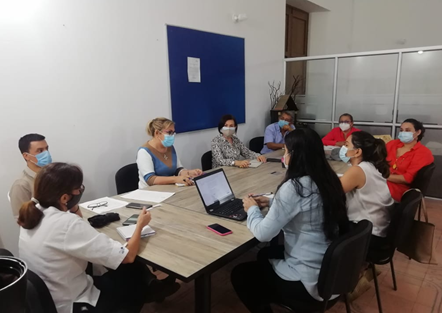 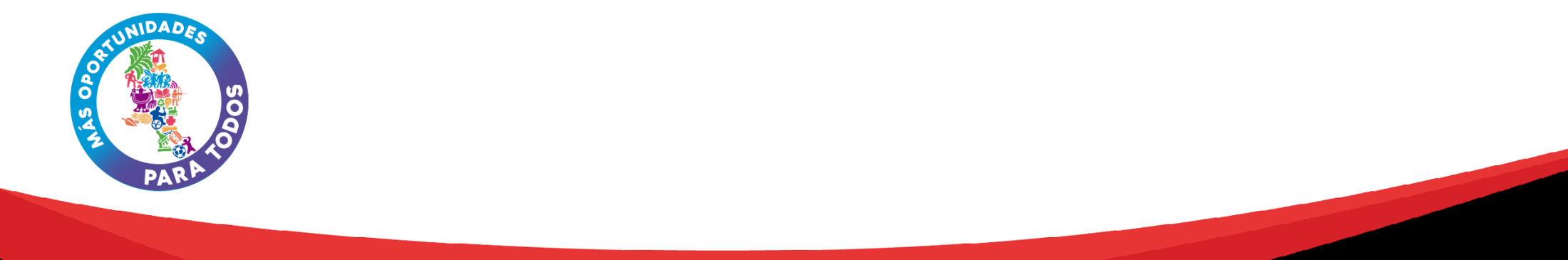 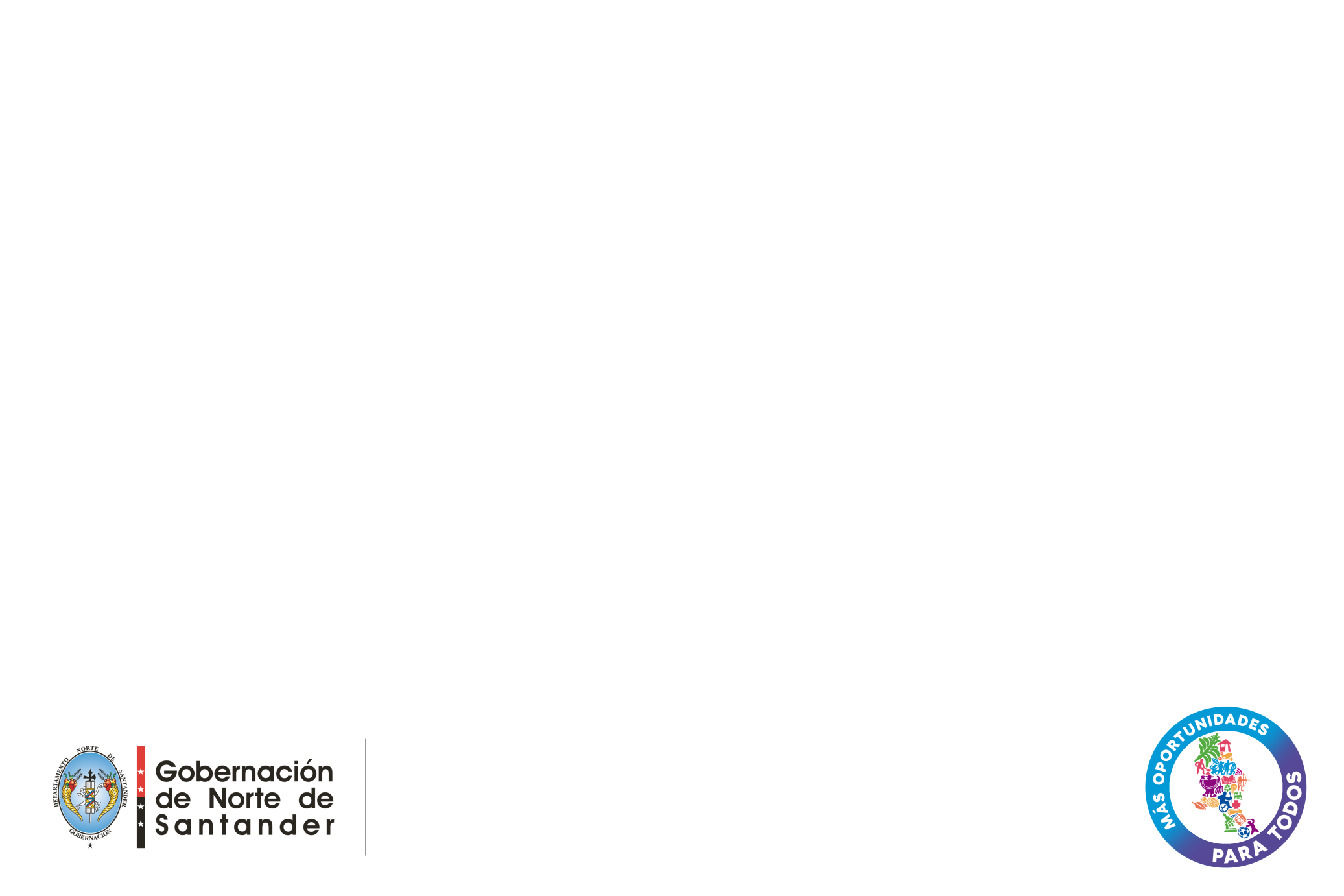 MAPA DE PROCESOS
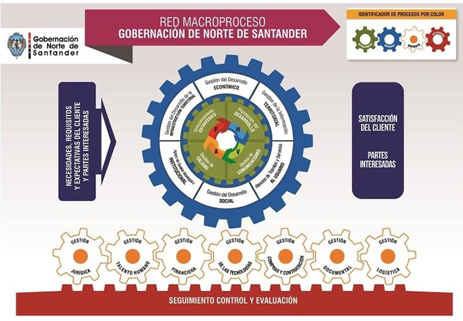 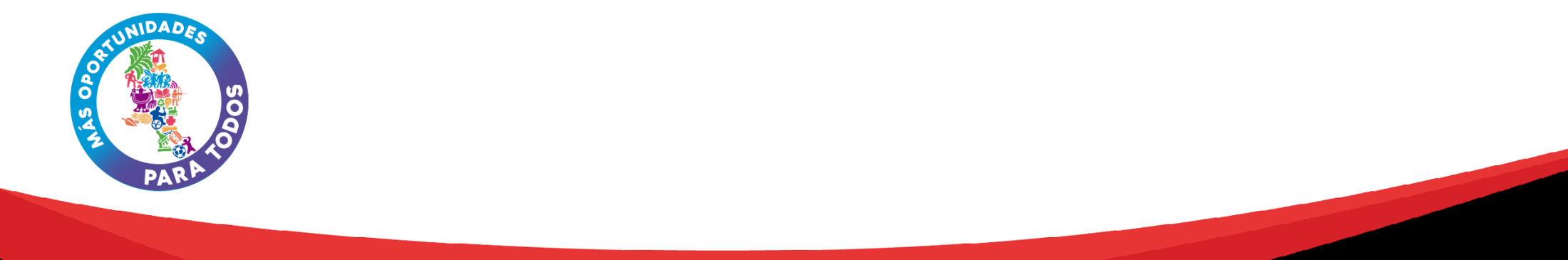 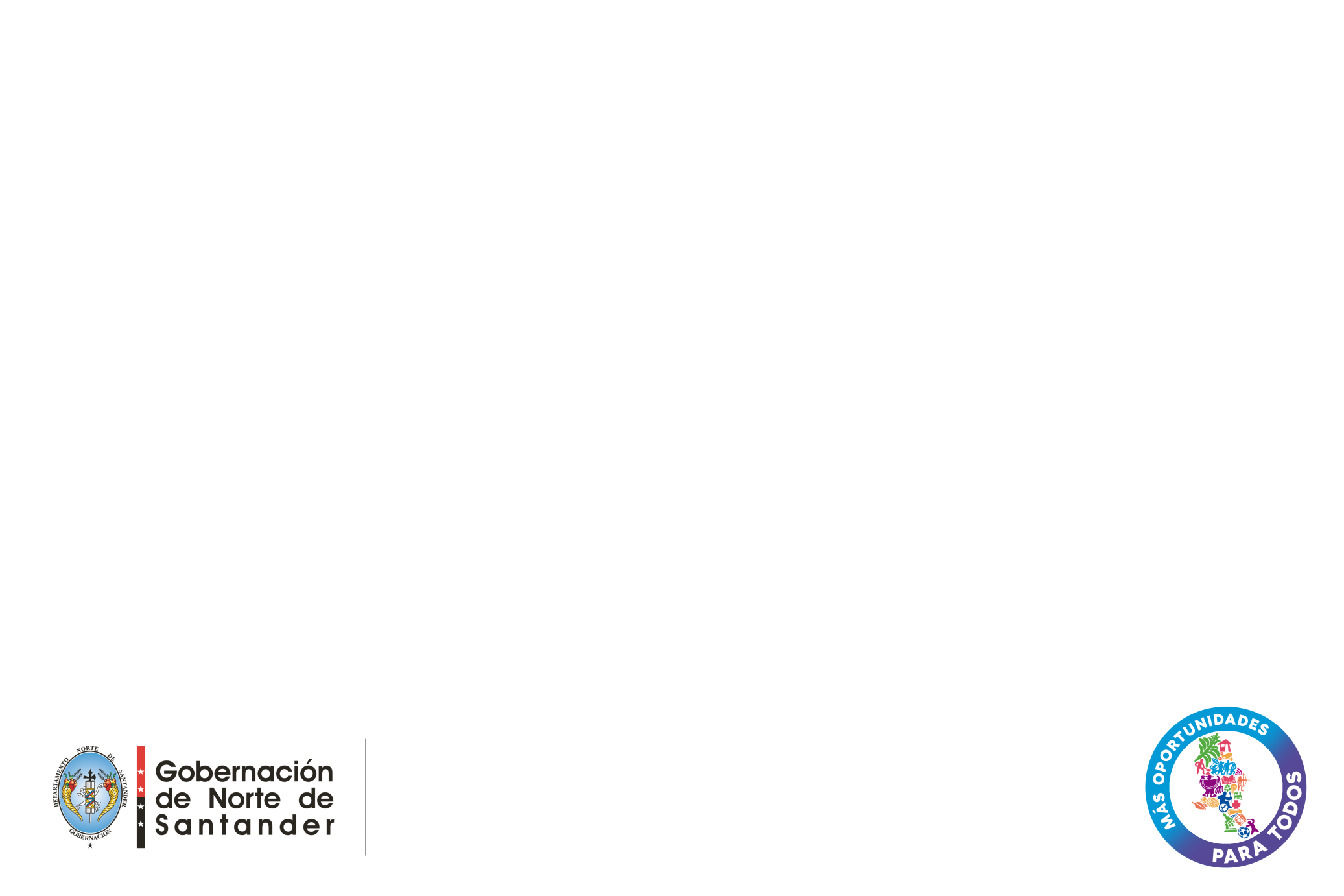 Capacidades y servicios a fortalecer/Buyers
Gestionar la información territorial, procesando y consolidando datos generando documentos de análisis para apoyar la toma de decisiones

Gestionar la formación del recurso humano en uso y apropiación de tic
IMPACTAR POSITIVAMENTE LA CALIDAD DE VIDA DE LOS CIUDADANOS
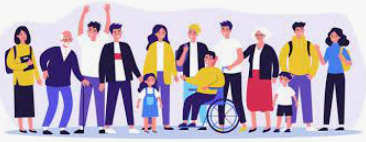 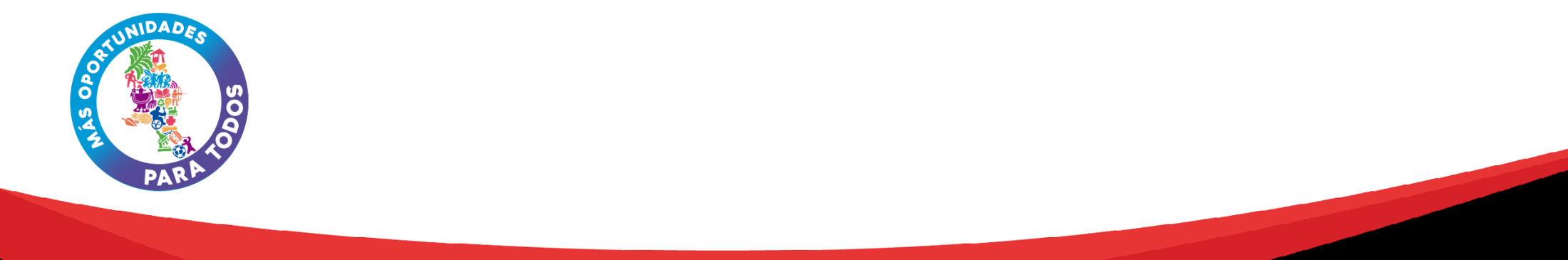 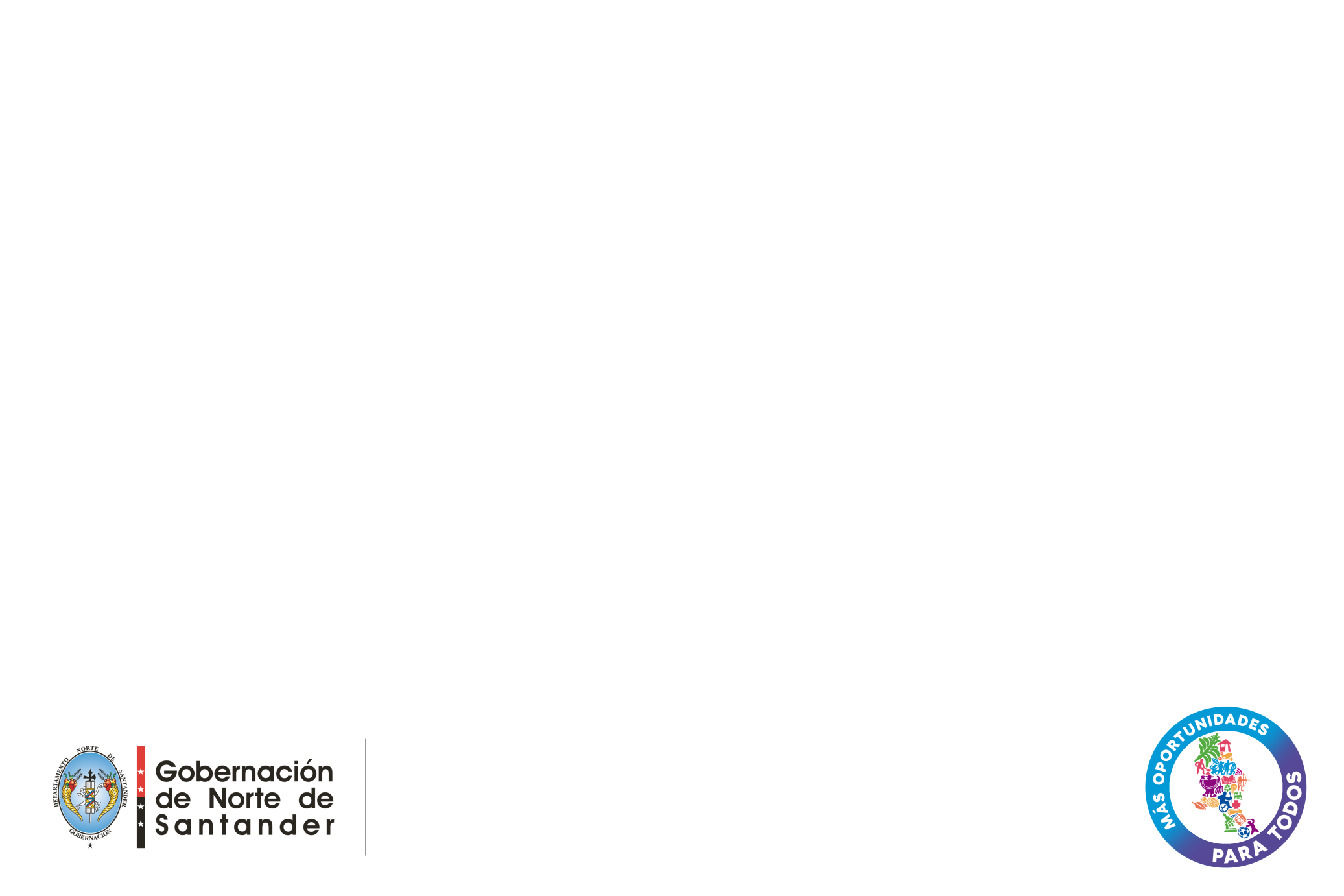 FRAMEWORK - RELATO DE LA HISTORIA
Situación actual – AS-SI
Cronograma del proyecto
Diagnóstico actual del proceso
Alcance de la arquitectura 
Stakeholders
Descripción el problema  
Modelo de Negocio
Arquitectura Objetivo – To Be 
Análisis e identificación de brechas 
Cierre de brechas 
Mapa de ruta 
Evaluación y aprobación del ejercicio de AE
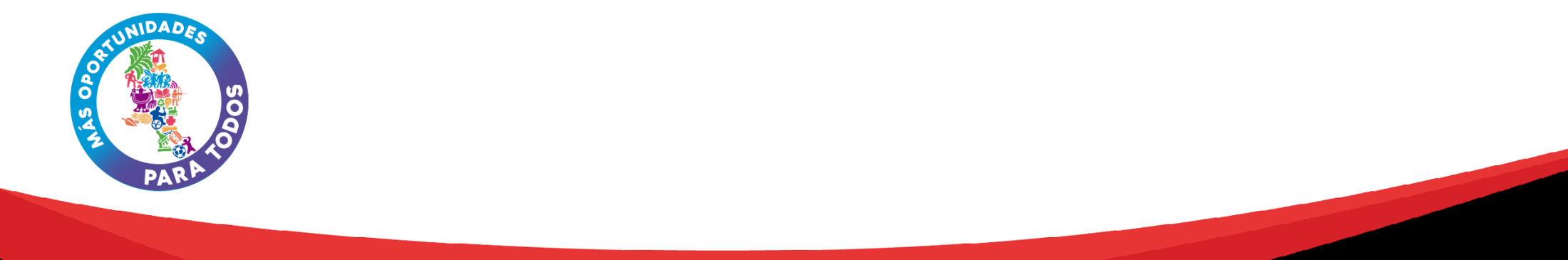 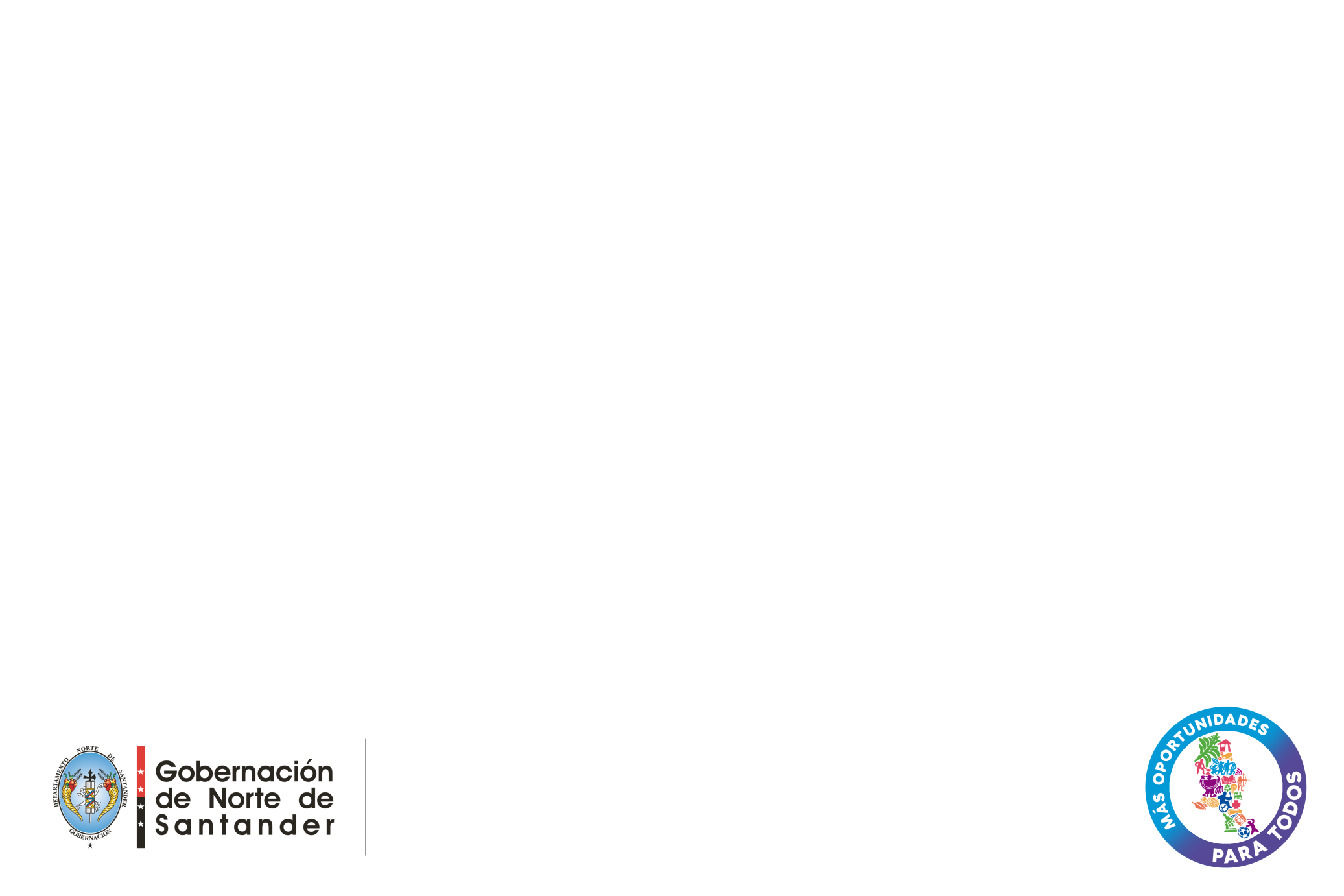 Relato de la historia
Acompañamiento MINTIC 
Iniciativa Máxima Velocidad 2021

               Ejercicio de participación ciudadana – para medir el grado de percepción del uso de la ventanilla única de radicación 

               Fuerza de tarea conjunta
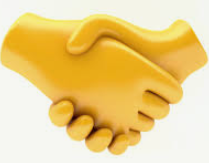 Cómo nos estamos viendo actualmente


https://vimeo.com/624679736
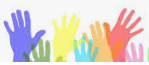 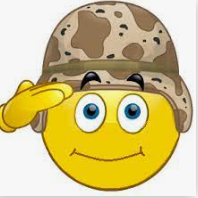 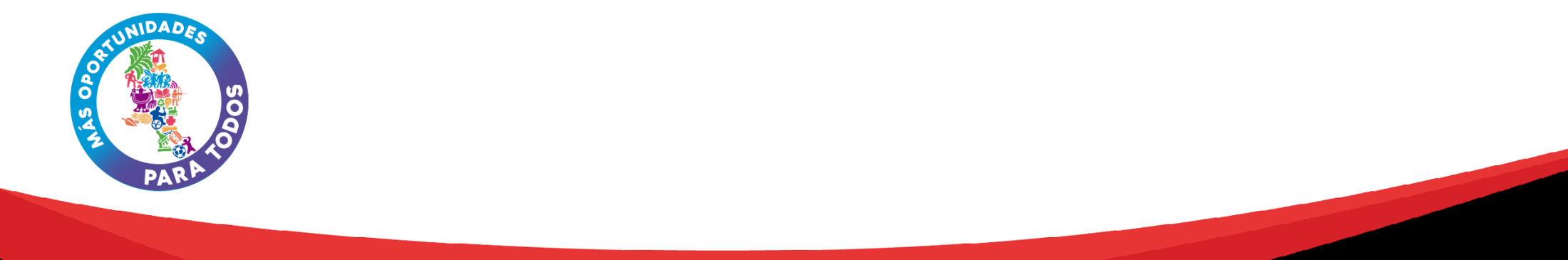 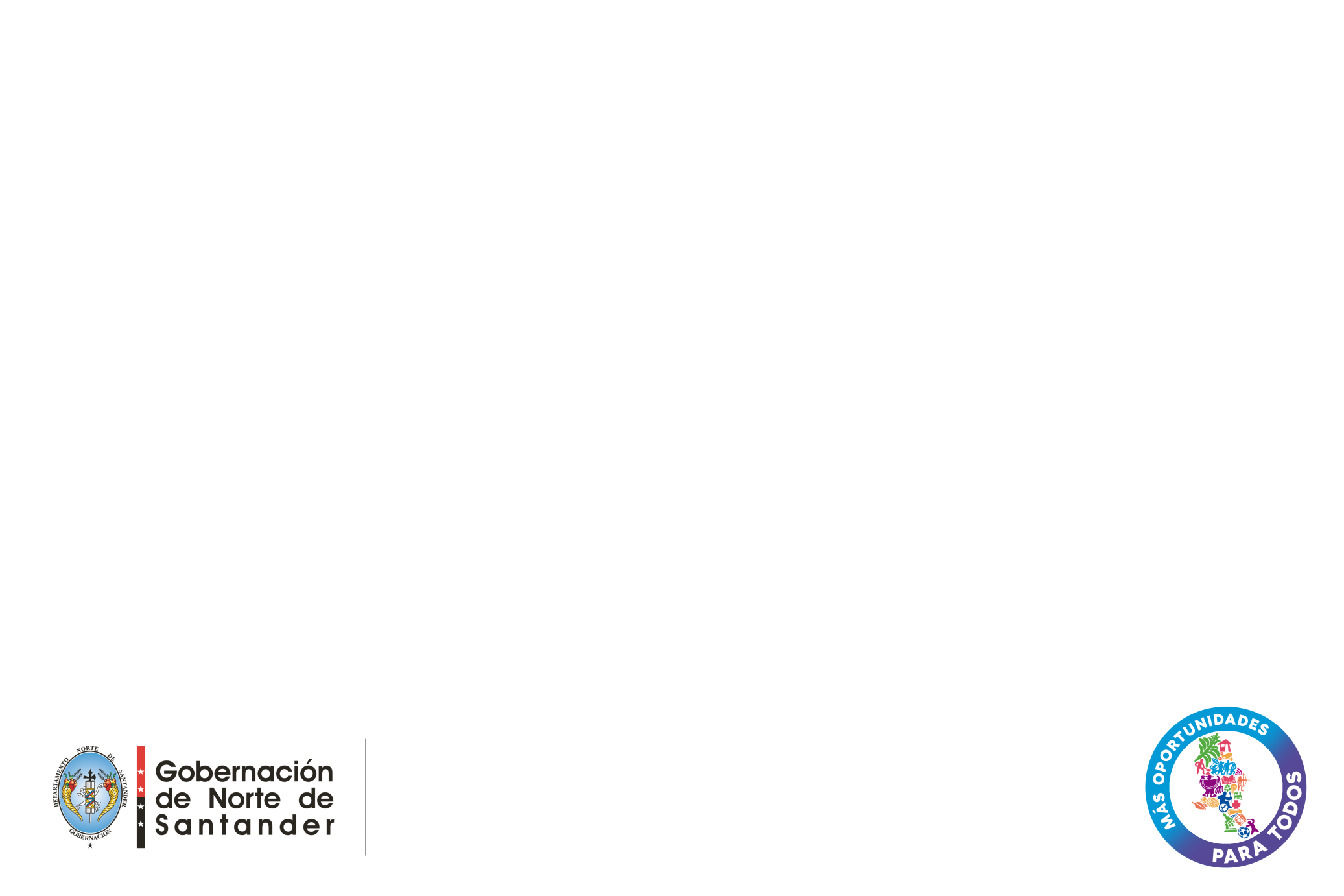 Relato de la historia
Toma de decisiones basadas en datos 


Analítica descriptiva: hechos y fenómenos 
Analítica diagnóstica: entender hechos y fenómenos 
Analítica predictiva: predecir comportamientos
Analítica Prescriptiva: soportar la toma de decisiones
Observar casos de experiencias exitosas en otras entidades

Visitas a otras gobernaciones 

Análisis de brechas 

Nivel de robustez de cada entidad 

Qué podemos adoptar de las experiencias exitosas
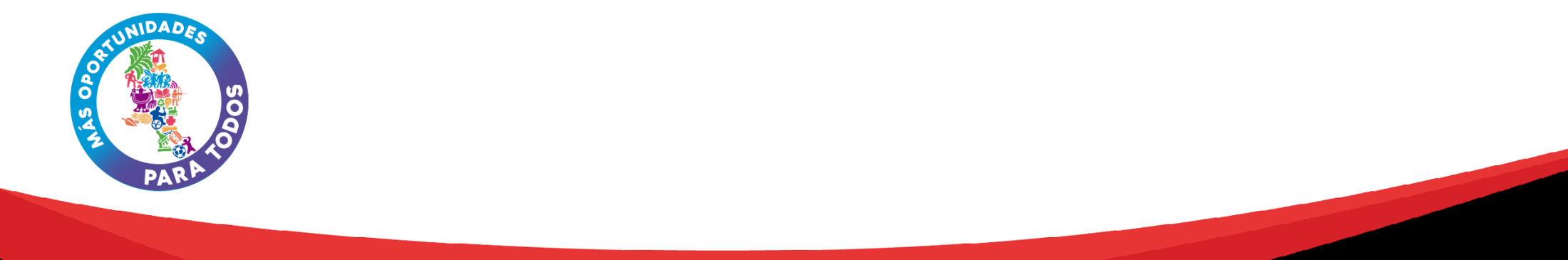 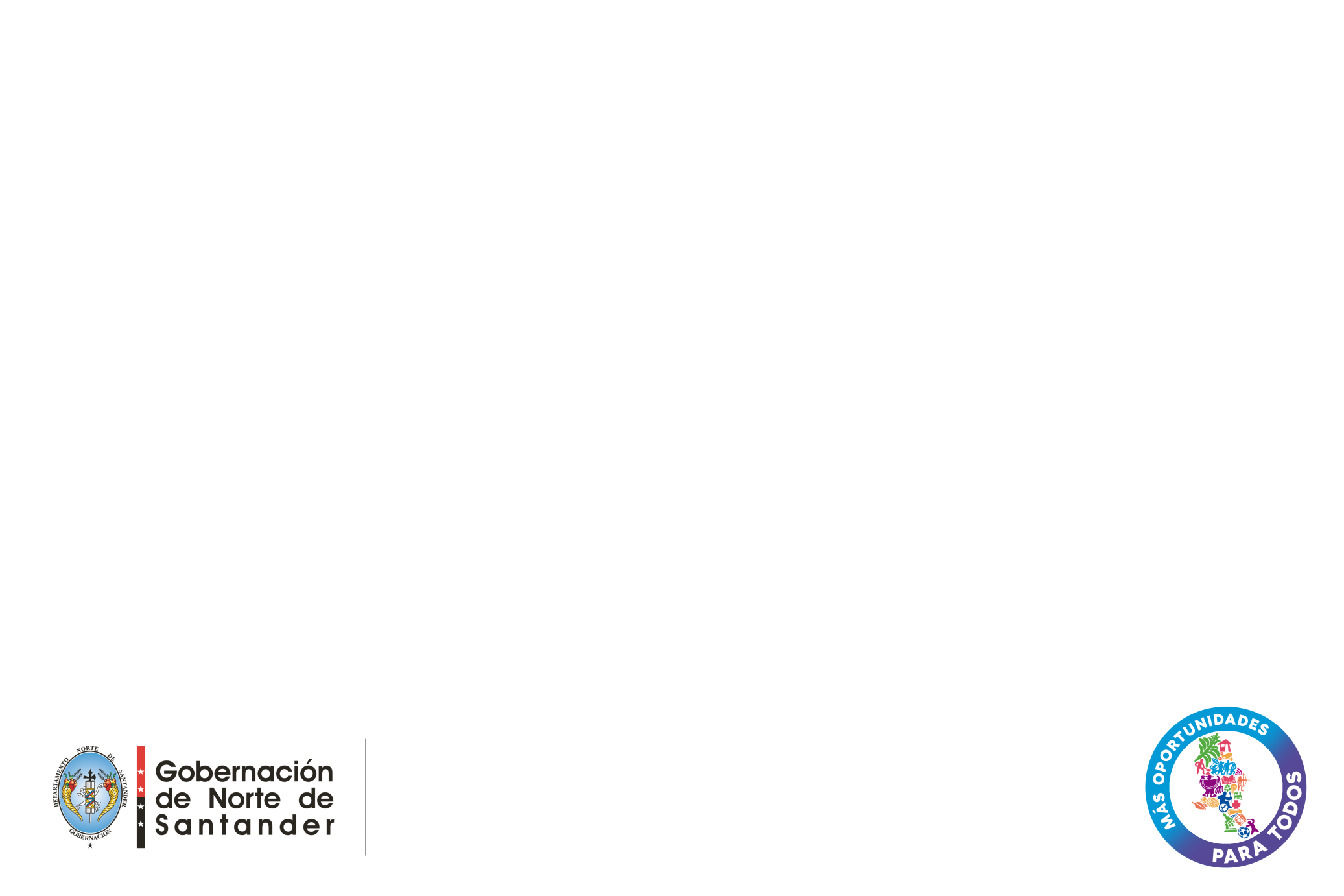 Repositorio de AE – Buena Práctica
Por primera vez la Gobernación de Norte de Santander contará con el Repositorio de Arquitectura Empresarial que será dispuesto en la sede electrónica institucional
Objetivo
Centralizar,almacenar,organizar, mantener y difundir en solo espacio información digital que contenga el modelo de AE desarrollado al proceso de gestión documental y de ahí en adelante todos los ejercicios desarrollados por la entidad para mejorar la oferta institucional
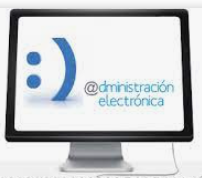 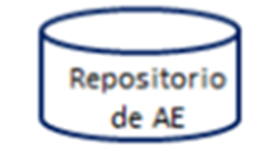 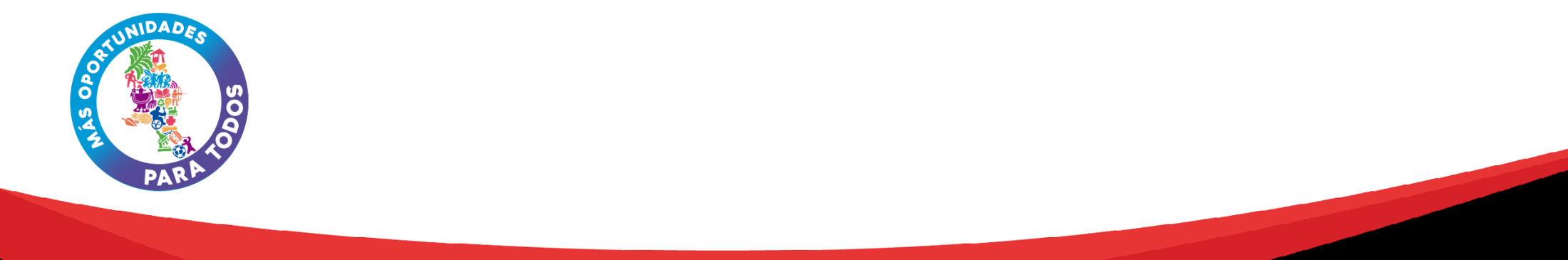 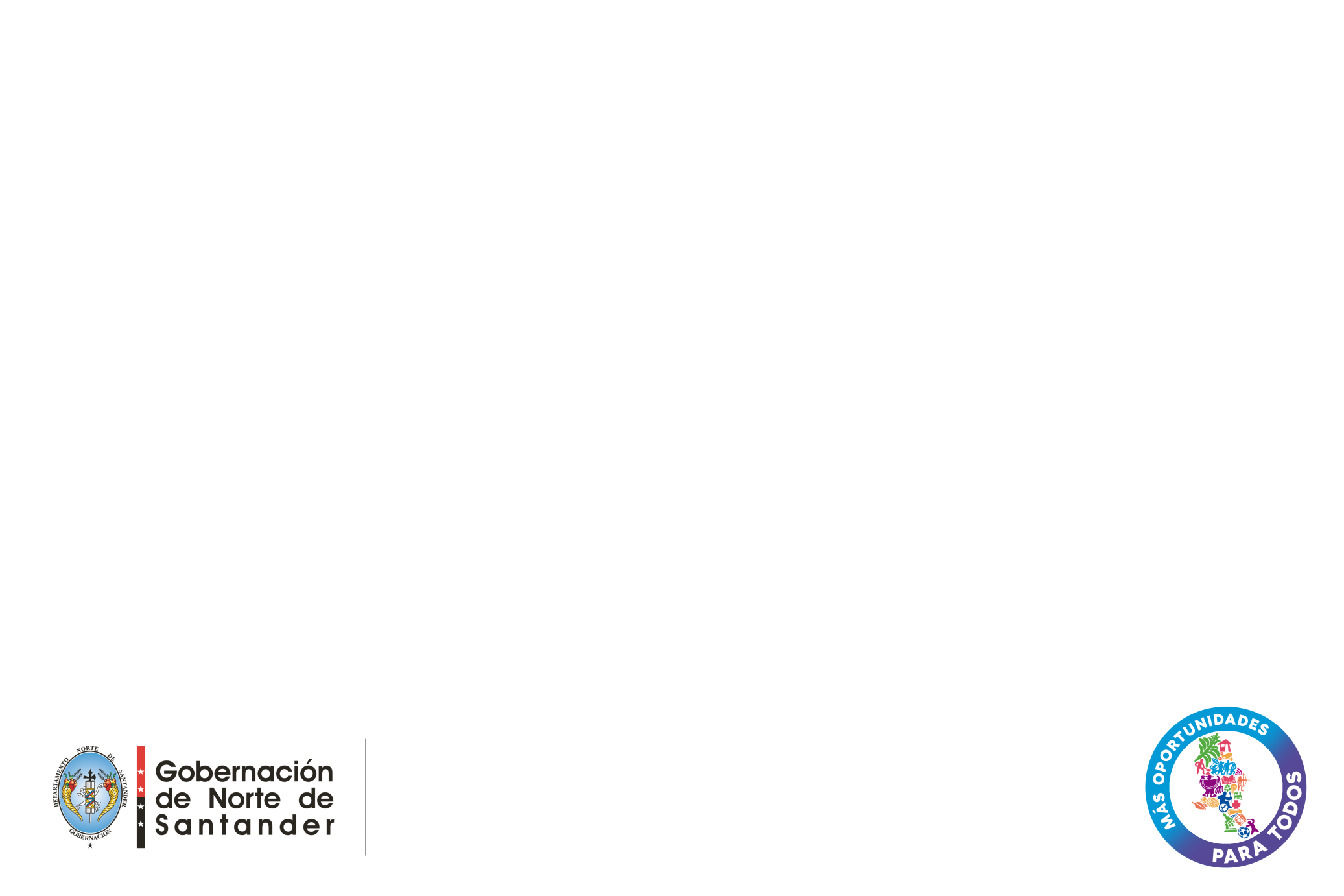 Darle vida a la Buena Práctica
Gobierno de la arquitectura 

Estandarización y optimización de la arquitectura 

Gobierno de datos 

Control organizacional de las arquitecturas
Estrategia de uso y apropiación 

Matriz de interesados
Involucramiento y compromiso
Esquema de incentivos
Plan de formación 
Gestión del cambio de TI
Gestión de impactos 
Evaluación del uso y apropiación 
Acciones de mejora
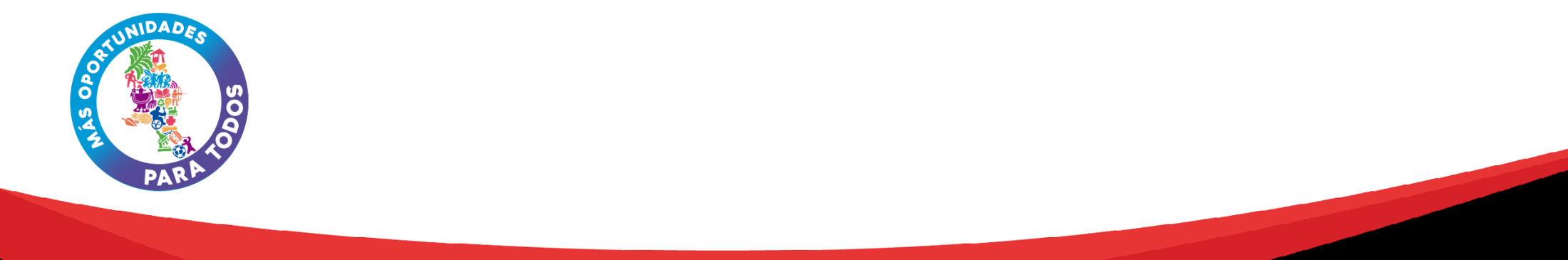 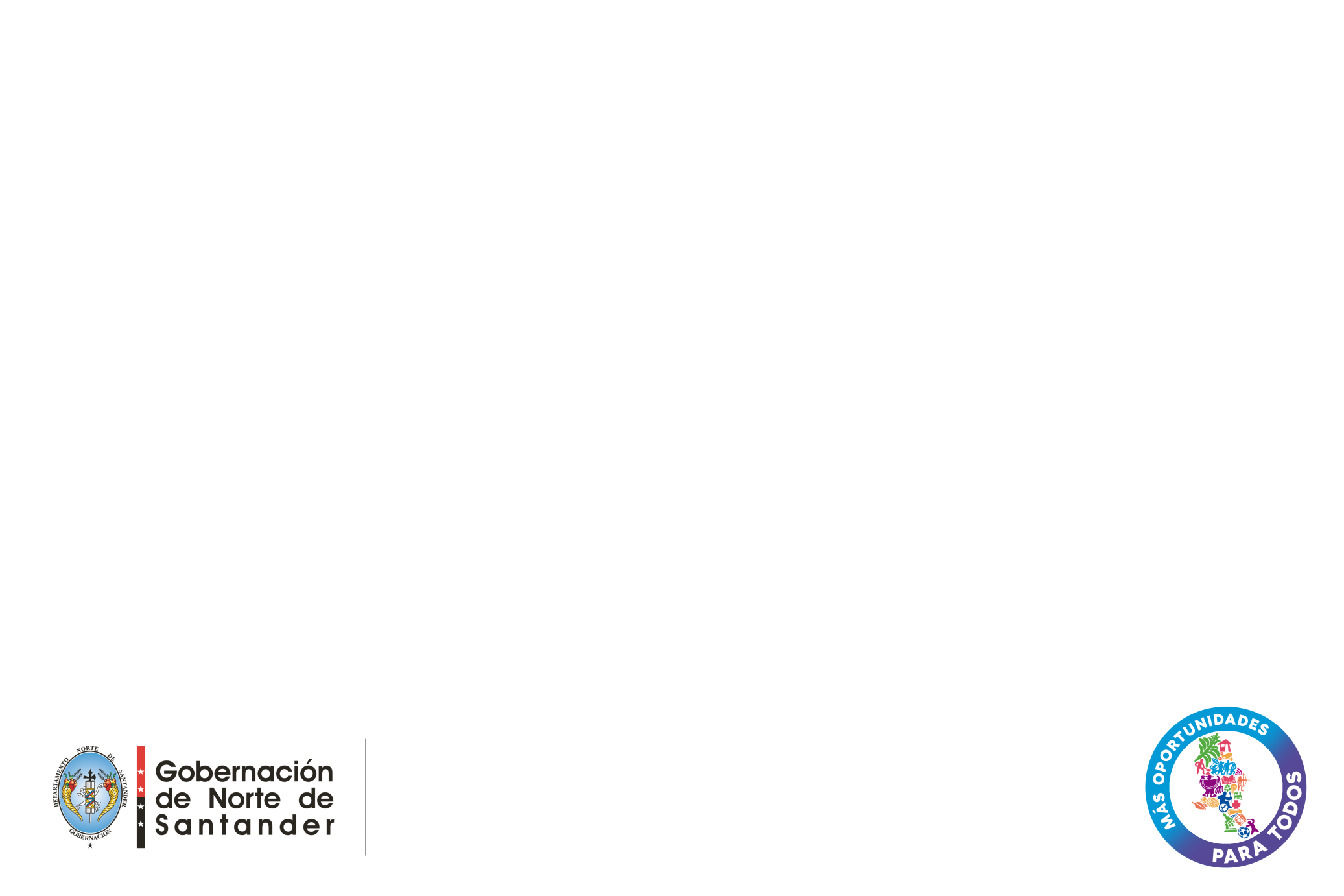 NO HAY TRANSFORMACIÓN DIGITAL SI NO HAY TRANSFORMACIÓN CULTURAL
Muchas gracias
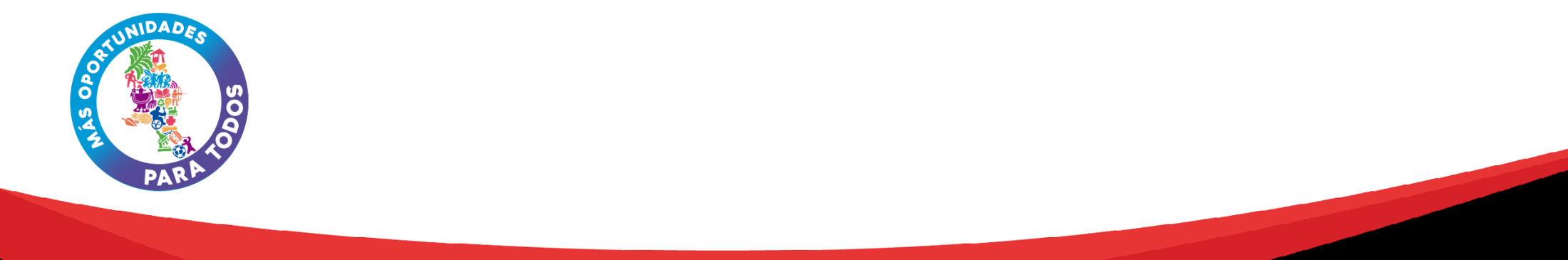